আজকের ক্লাসে সবাইকে শুভেচ্ছা
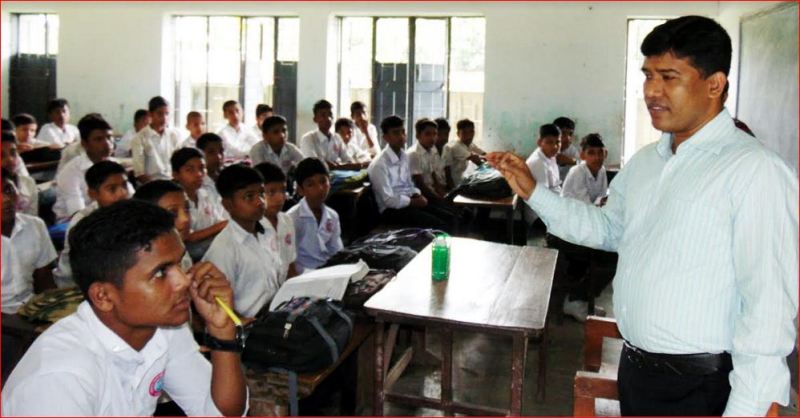 পরিচিতি
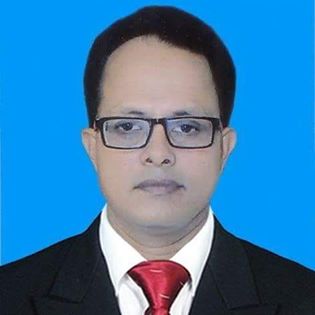 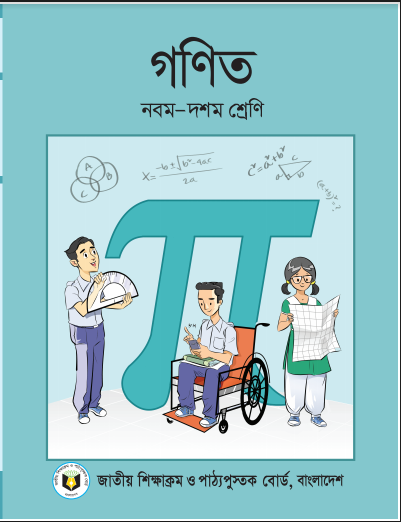 মীর্জা মোঃ মাহফুজুল ইসলাম
সহকারি শিক্ষক ( বি এস সি-গণিত )
উত্তর সারটিয়া ইসলামিয়া দাখিল মাদ্রাসা,শিয়ালকোল  সিরাজগঞ্জ সদর, সিরাজগঞ্জ।
মোবাইল নং ০১৭১৯-৯৩১৫৪৬
শ্রেনি: নবম-দশম
 বিষয়: সাধারণ গণিত  
অধ্যায়: তৃতীয়
  সময়: ৫০ মিনিট
তারিখ: ০৯-১১-২০১৯
নিচের সূত্র দেখে বলার চেষ্টা করি
এই সূত্রটি বীজগণিতের কিসের সূত্র?
নিচের সূত্র দেখে বলার চেষ্টা করি
এই সূত্রটি বীজগণিতের কিসের সূত্র?
আজকের পাঠের বিষয়
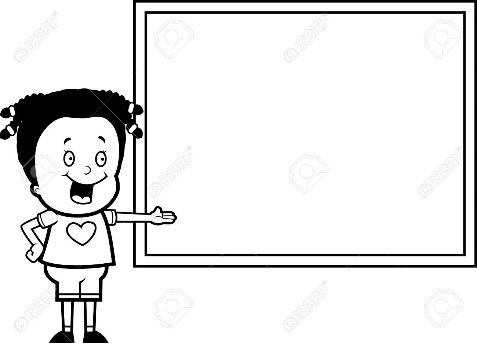 বর্গের ও অনুসিদ্ধান্তের সূত্র এবং তার প্রয়োগ
শিখনফল
এই পাঠ শেষে শিক্ষার্থীরা…
১. বর্গের সূত্র গুলো কী তা বলতে পারবে?
২. অনুসিদ্ধান্তের সূত্র গুলো কী তা লিখতে পারবে?
৩. বর্গের সূত্র প্রয়োগ করে যে কোনো রাশির বর্গ নির্ণয় করতে পারবে
৪. অনুসিদ্ধান্তের সূত্র প্রয়োগ করে যে কোনো জটিল রাশির সমস্যা সমাধান করতে পারবে।
বর্গের সূত্র
অনুসিদ্ধান্তের সূত্র
একক কাজ
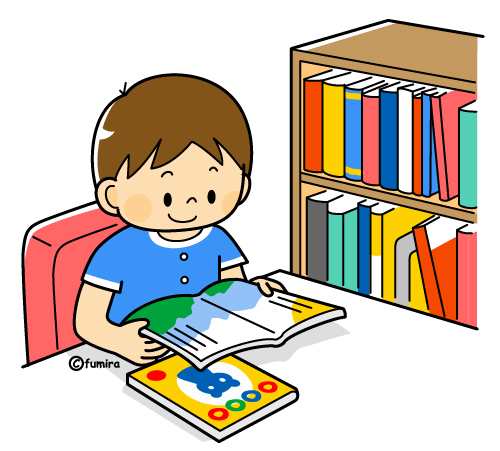 4ab এর সূত্রটি লিখ
বর্গের সূত্রের প্রয়োগ
এর বর্গ নির্ণয় কর
বর্গের সূত্রের প্রয়োগ
এর বর্গ নির্ণয় কর
জোড়ায় কাজ
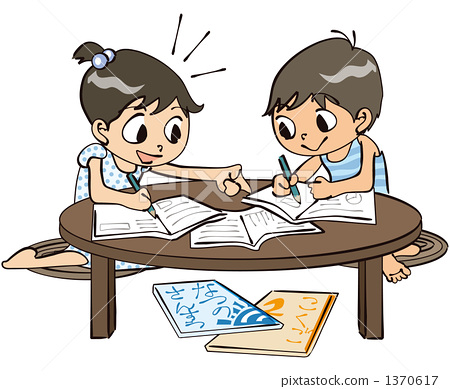 অনুসিদ্ধান্তের সূত্রের প্রয়োগ
অনুসিদ্ধান্তের সূত্রের প্রয়োগ
দলগত কাজ
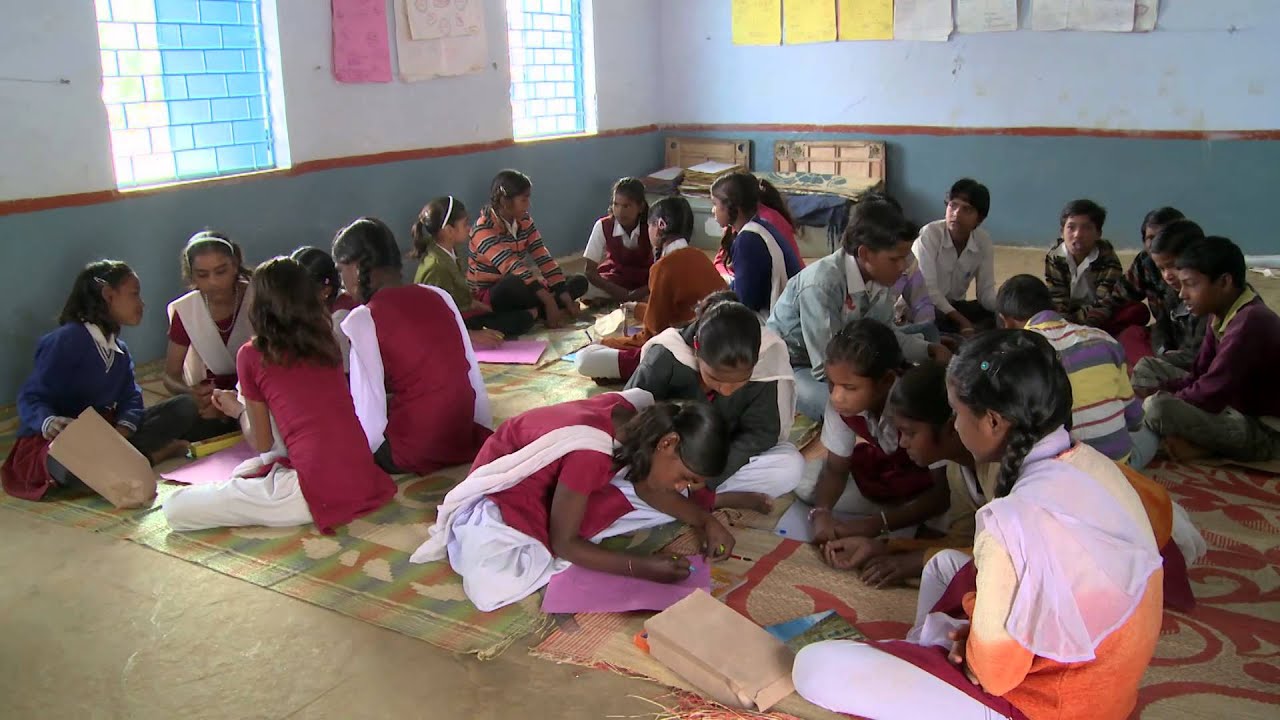 মূল্যায়ন
১. 13 এর বর্গ কত ?
বাড়ির কাজ
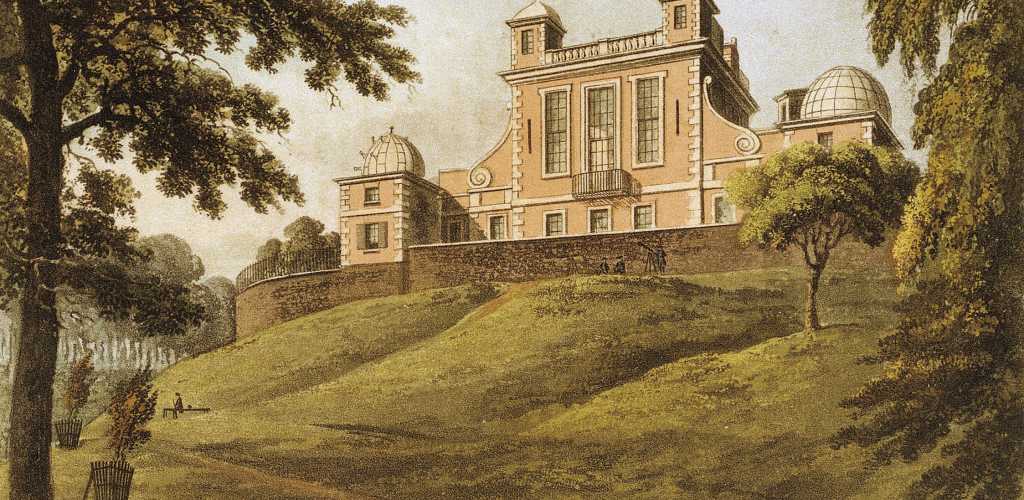 বর্গের ও অনুসিদ্ধান্তের সূত্রের গুলো লিখে আনবে
মনযোগের সহিত ক্লাস করার জন্য সবাইকে ধন্যবাদ
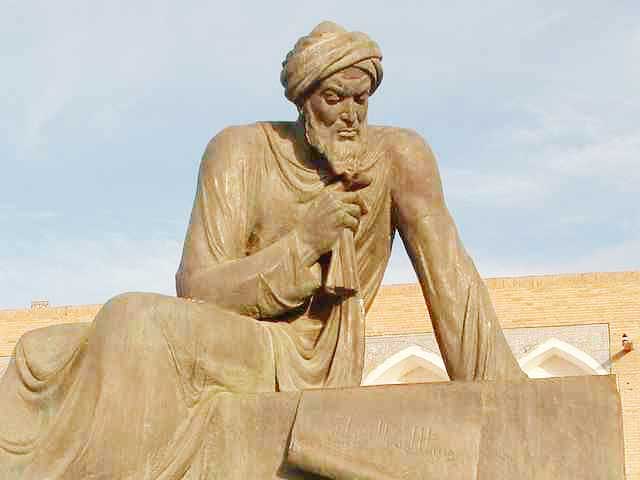